UR CTSI Research Services Changes
1
CRC application
Applications are now done online.  
Visit the CRC webpage
Nursing
Nutrition
Lab
DXA
Coordinator
Recruitment
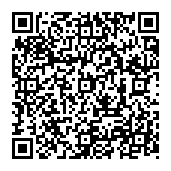 2
Future changes
The CRC will be switching their scheduling and billing from Scheduler to eRecord.  
Planned for 7/1/2025
Any new or current study that wants to use nursing, nutrition, lab or DXA services will need to be in OnCore and pushed over to eRecord.
For study coordinator and recruitment services we will be using REDCap to capture information for billing.
This should not impact your processes.
3
UR Health Research ChangeMarch 1, 2025
Clinical trial listing page will change from old platform to Studypages
Old links to trial listings will still work until June 30, 2025
Recruitment materials with the old link (e.g. QR code) will need to get IRB approval to use Studypages
Replace your old link with the new Studypages link
4
July 1, 2025- Recruitment Services Fees
Starting July 1st, we will be charging for all our recruitment services
Studypages
MyChart for Recruitment
Use of our local registry
ResearchMatch.org
Facebook Advertising 
Fee amounts will be released with the full CRC fee schedule April 1st
Consultations will still be free.
5